Внеурочная деятельность 4 класс
Развитие познавательных способностей
Занятие 5
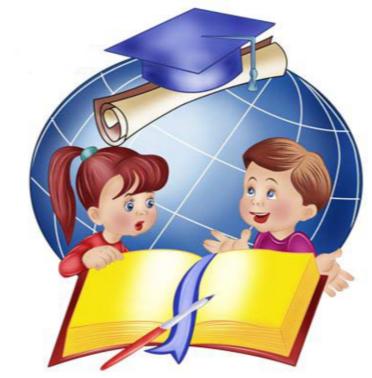 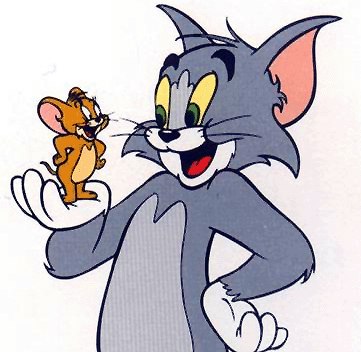 Имя кота, героя американского мультсериала?
Том
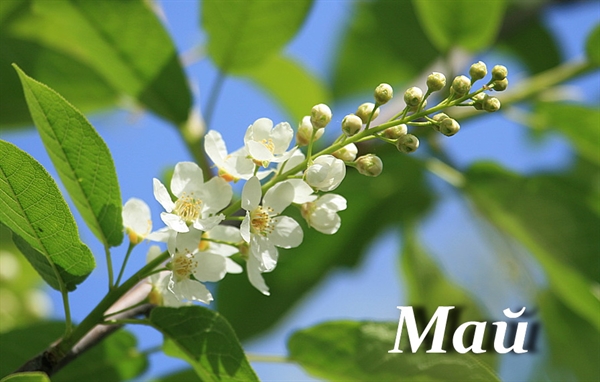 Название какого месяца короче всех?
Май
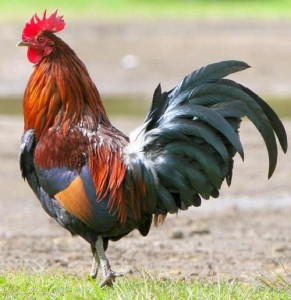 Не царь, а в короне, не всадник, 
а со шпорами. Кто это?
Петух
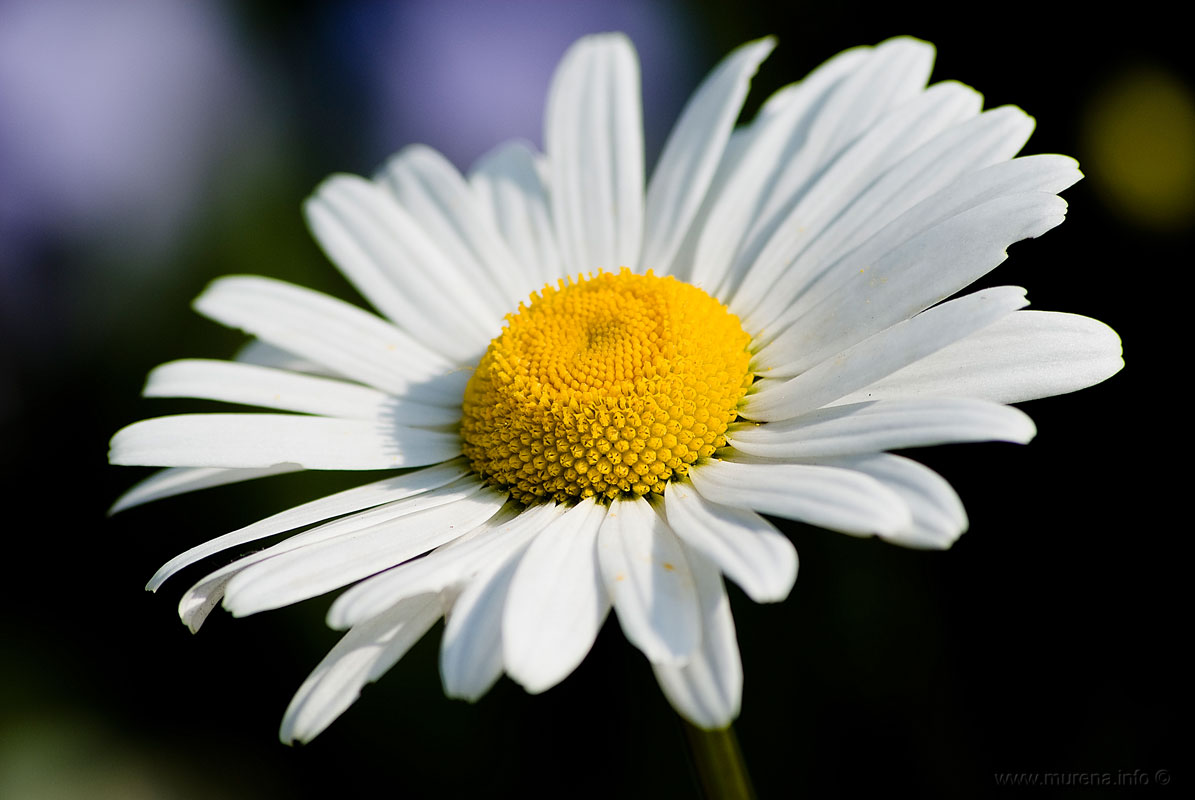 Стоит в саду кудряшка – белая рубашка, сердечко золотое. Что это такое?
Ромашка
Что попало Каю в глаз?
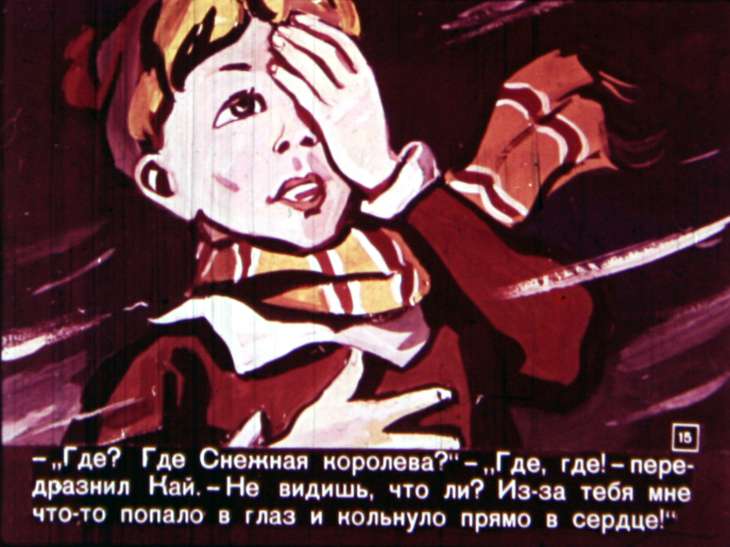 Осколок льда
Трое играли в шашки. Сколько партий сыграли каждый, если всего сыграно 
3 партии?
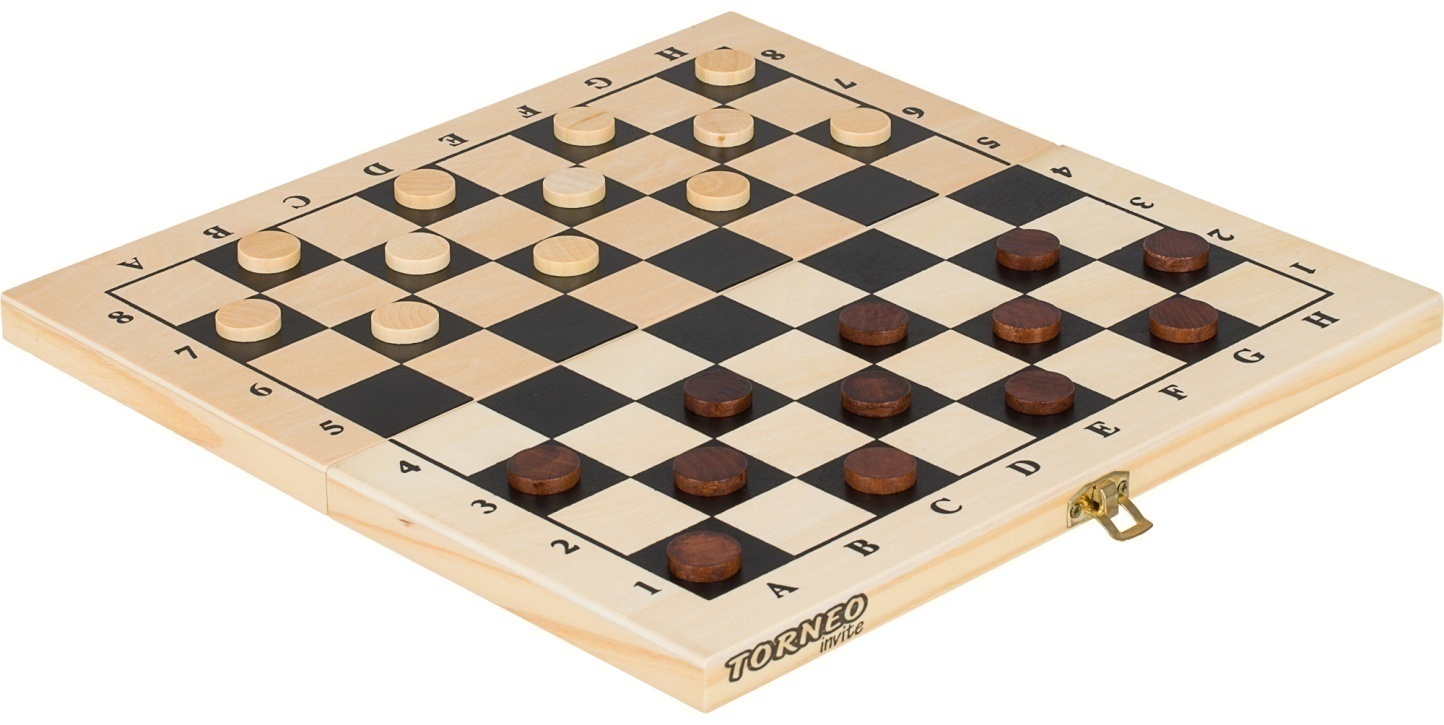 2
Лестница состоит из 23 ступенек. Какая ступенька находится в середине лестницы?
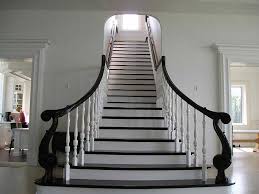 12
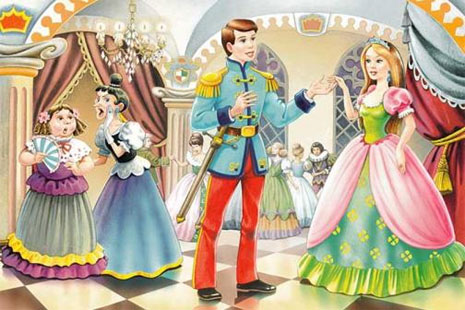 Кто влюбился в Золушку с первого взгляда?
Принц
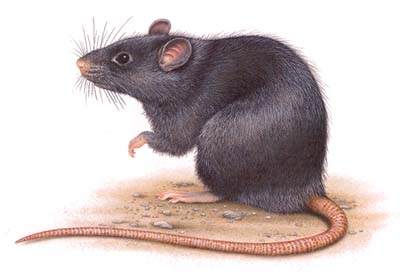 Как зовут вредного грызуна, похожего на мышь?
Крыса
Длинные волосы на шее у лошади или льва – это что?
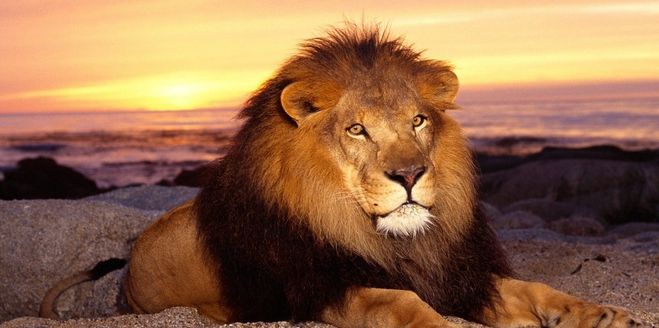 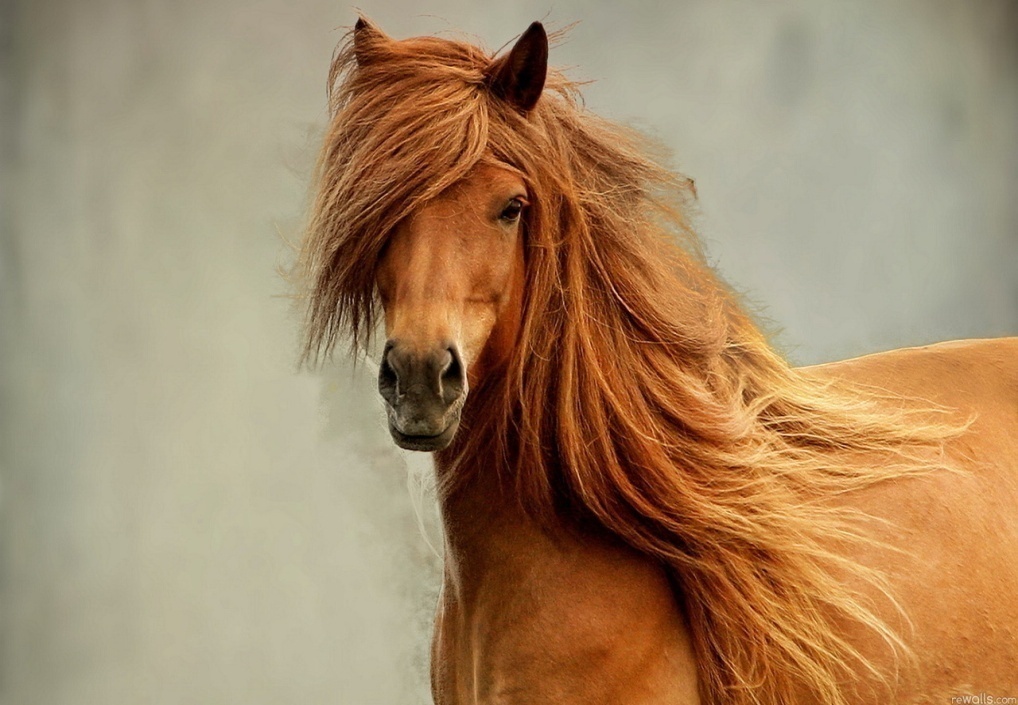 Грива
Запомни и нарисуй
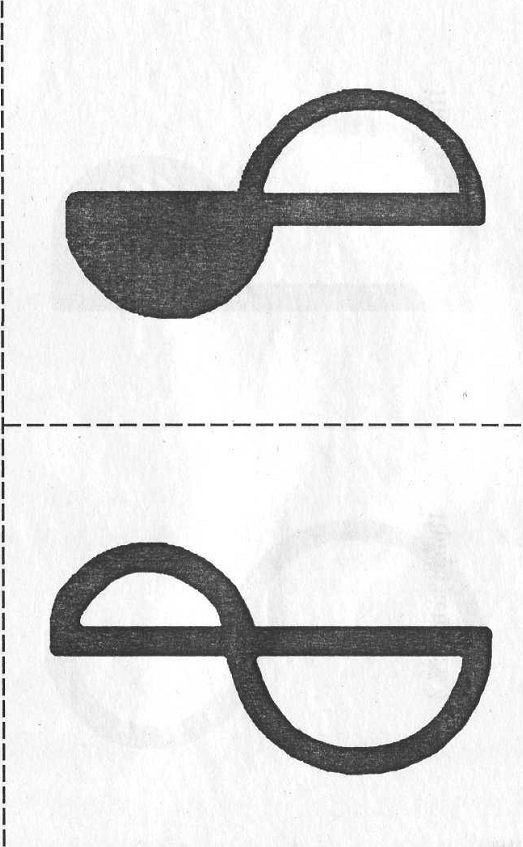 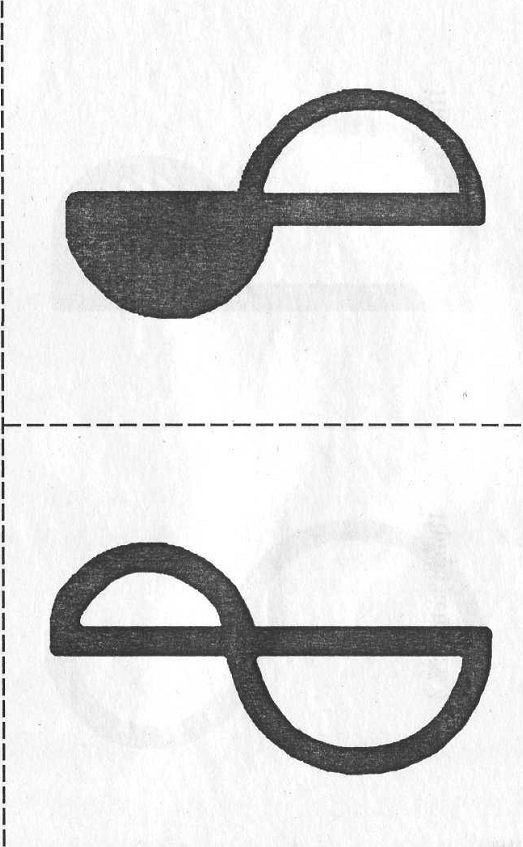 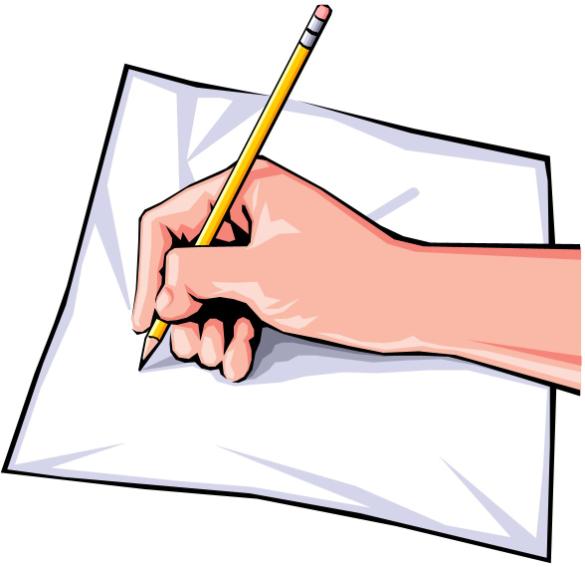 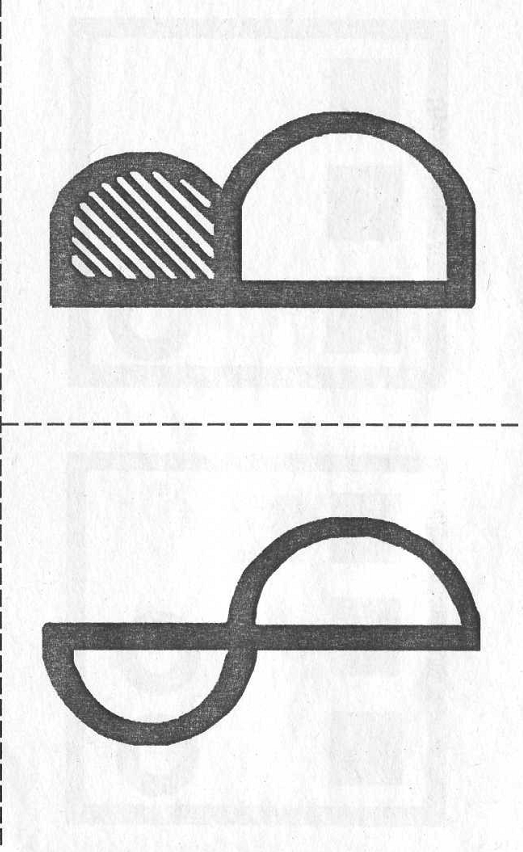 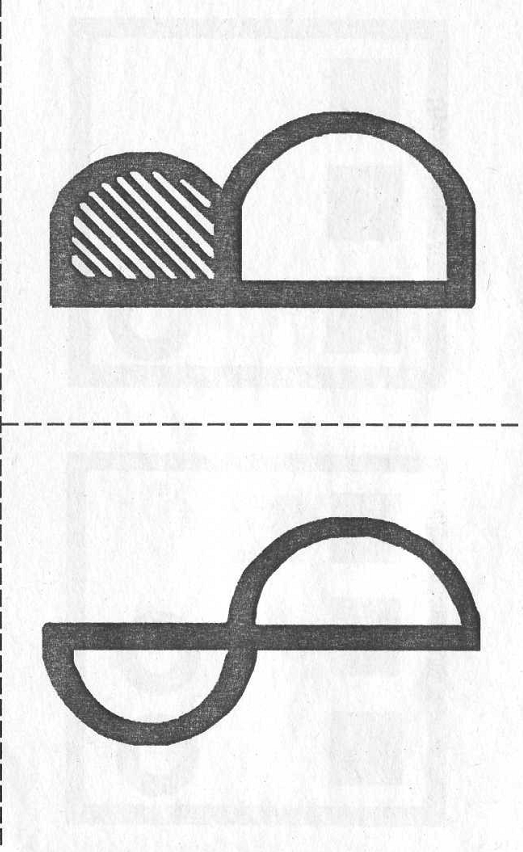 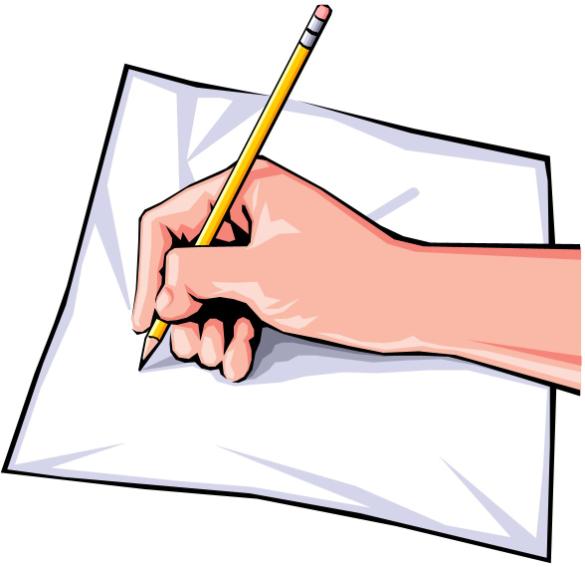 Проверь
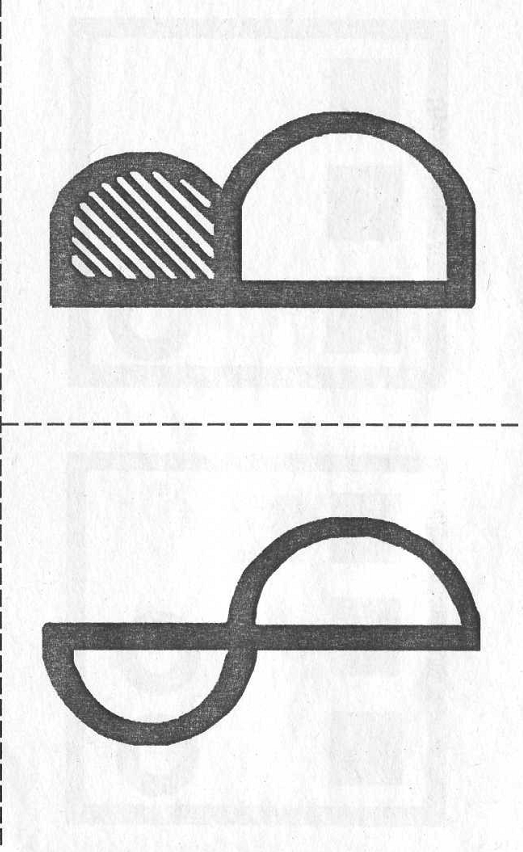 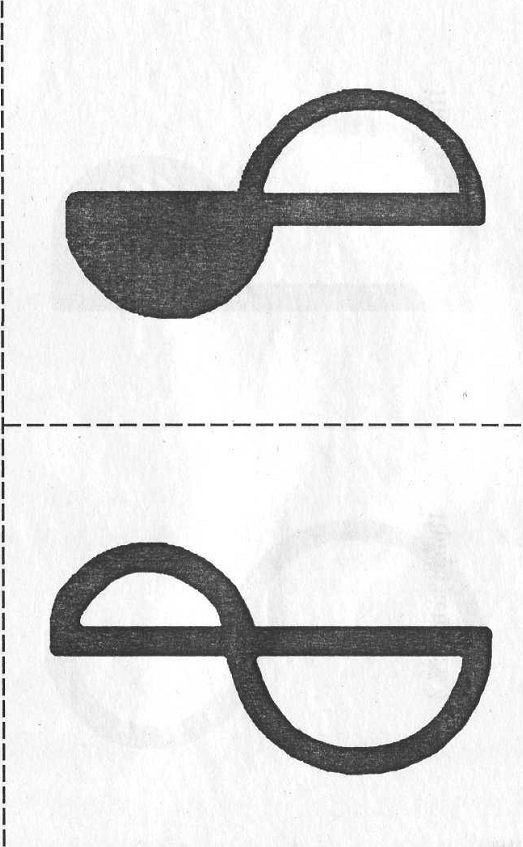 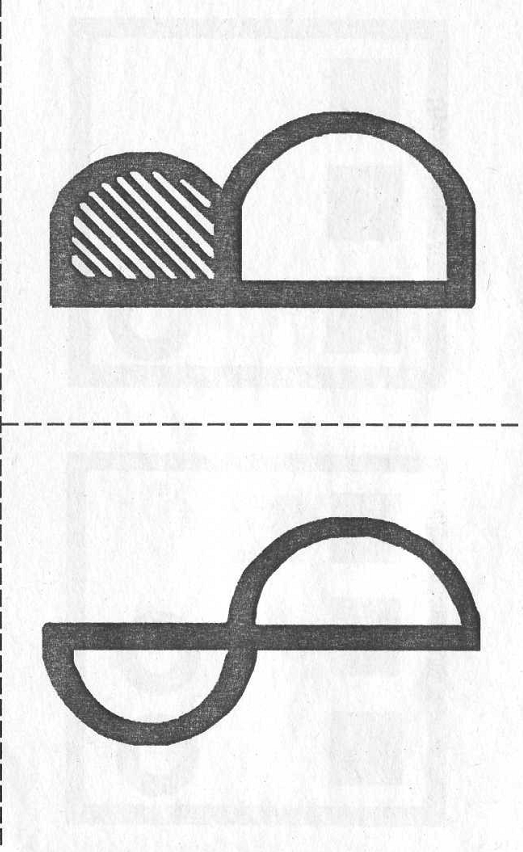 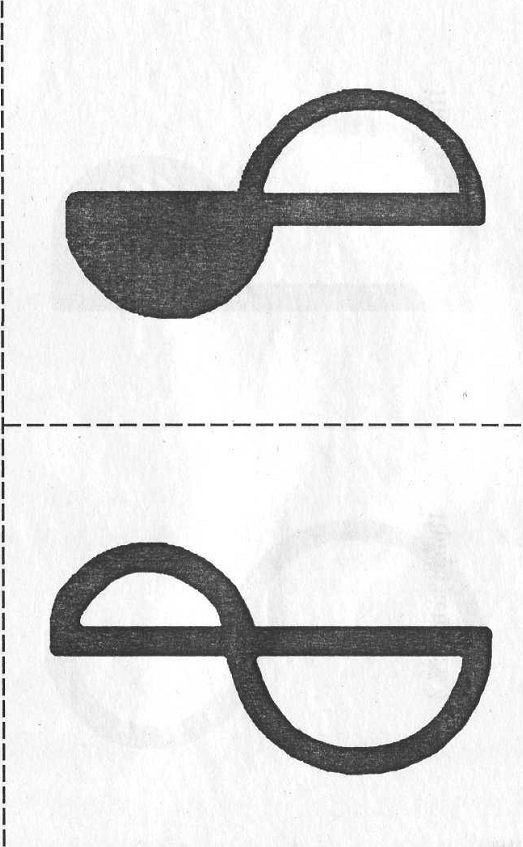 Тренируем зрительную память
2. Посмотрите на слова, записанные на доске, в течение 20 секунд. Затем попытайтесь составить и записать предложения, состоящие из слов первой и второй колонки.
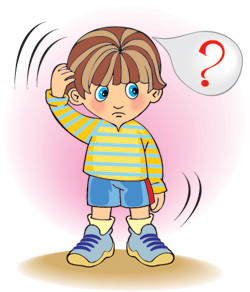 САМАЯ ЛУЧШАЯ
КАК ТЕБЯ ЗОВУТ
КНИГА 
НЕТ ЦВЕТОВ
ДРУЖНО
ЛУЧШИЙ ПОДАРОК
В ВАЗЕ
МЫ ЖИВЕМ
МОЯ МАМА
Я НЕ ЗНАЮ
Например: Лучший подарок – книга. 
В вазе нет цветов.
Мы живем дружно.
Моя мама самая лучшая.
Я не знаю, как тебя зовут.
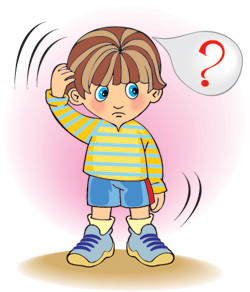 Тренируем зрительную память
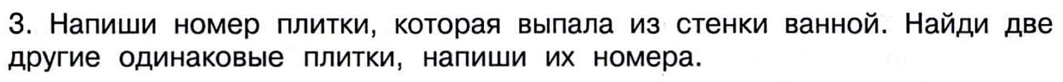 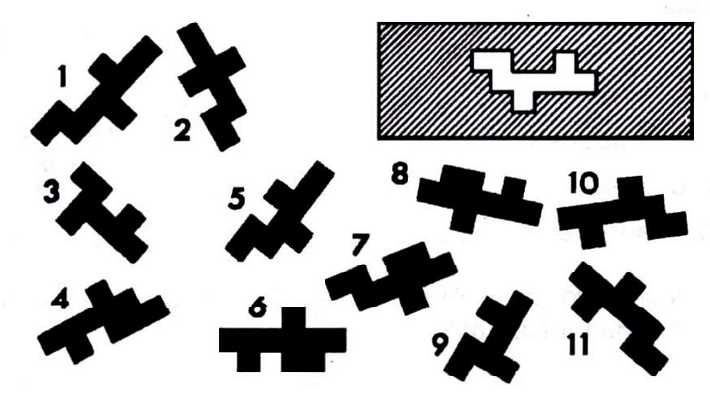 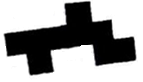 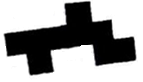 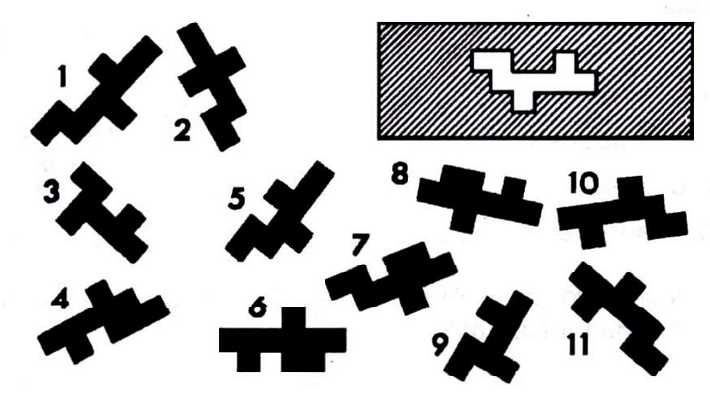 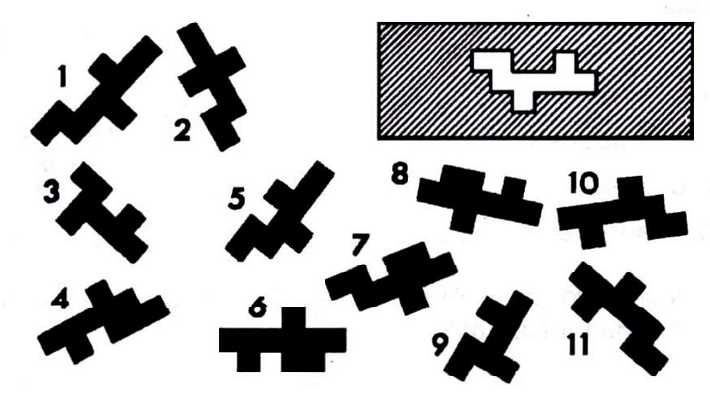 Одинаковые плитки:
Тренируем зрительную память
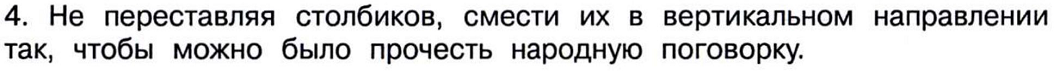 ешь

дут
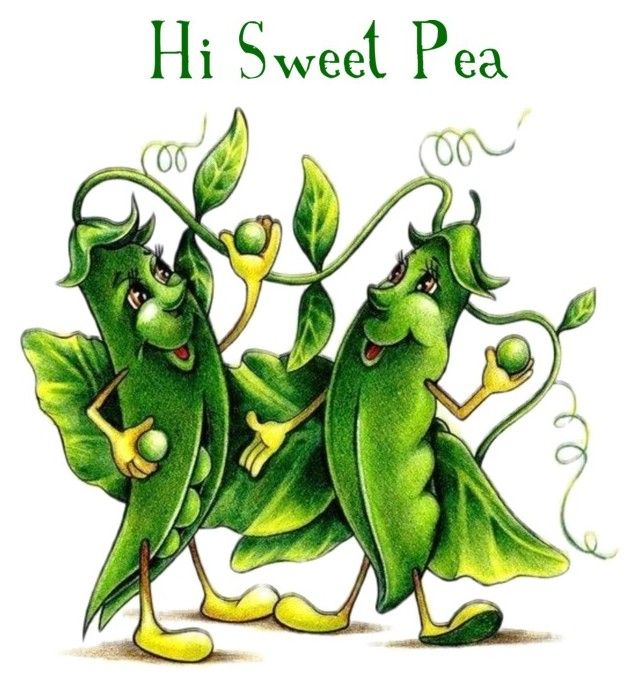 не

се
по

ой
бы

не
ы

вз
Бо

иб
гр

не
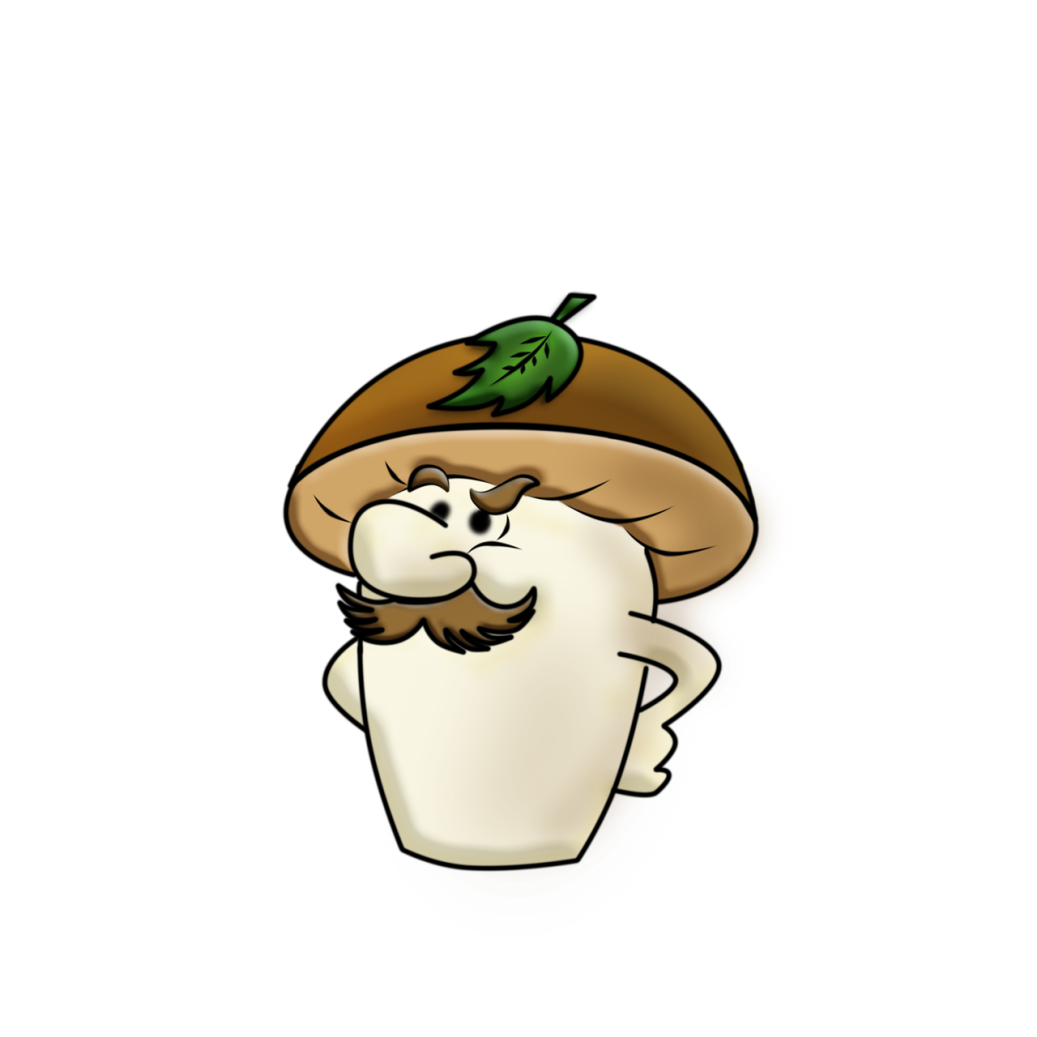 Бобы не грибы, не посеешь - не взойдут.
Логически – поисковые задания
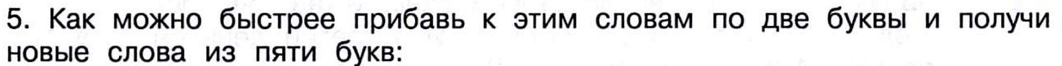 бе
ба
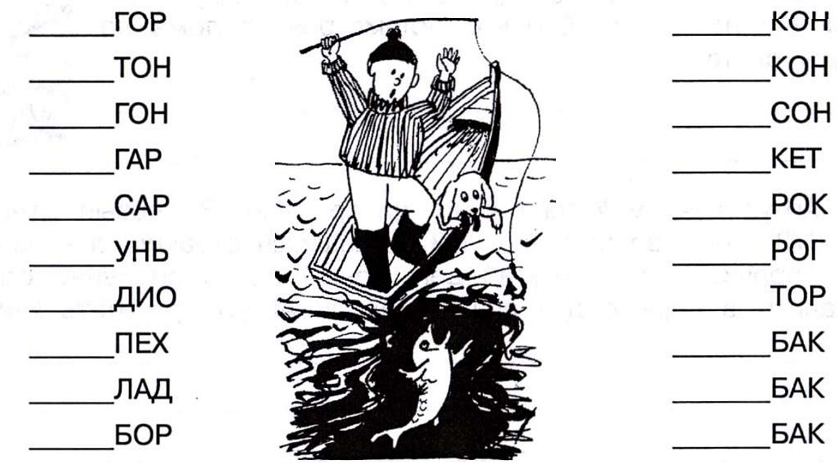 бе
за
ва
фа
бу
за
гу
от
по
ок
мо
ра
ка
ус
та
ок
за
ры
[Speaker Notes: Ответы: кагор, багор; бетон, батон, затон; загон, вагон; загар, нагар; гусар; окунь;радио; успех; оклад; отбор, забор, вы­бор; закон; бекон; фасон; букет, пакет; отрок; порог; мотор; кабак, та­бак; рыбак; рыбак.]
Логически – поисковые задания
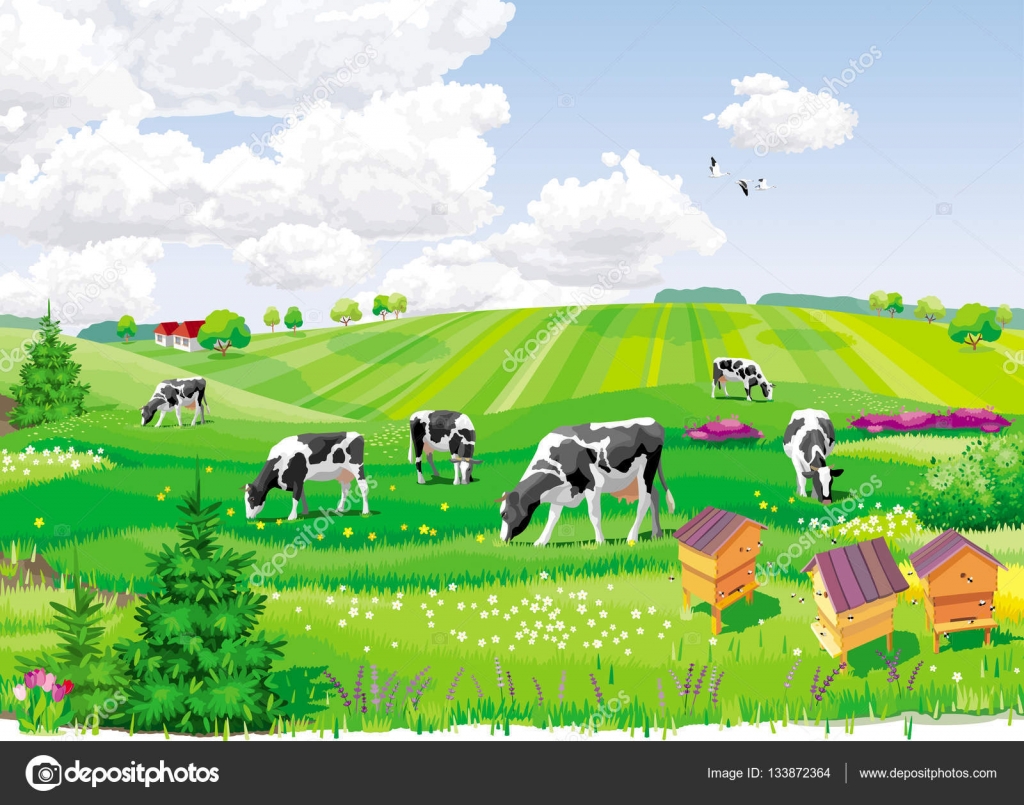 армия
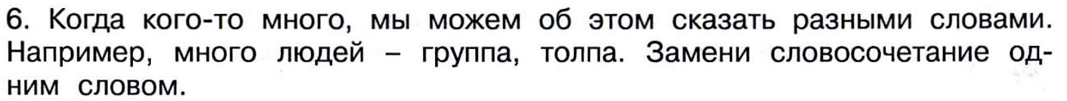 рой
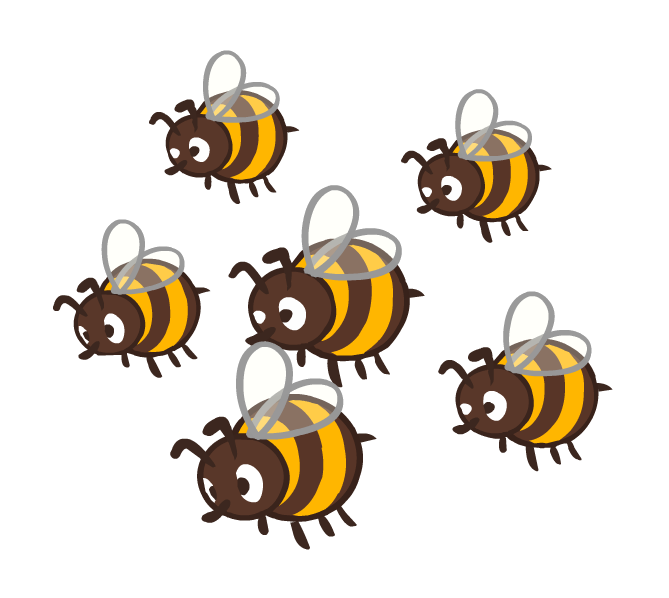 отряд
табун
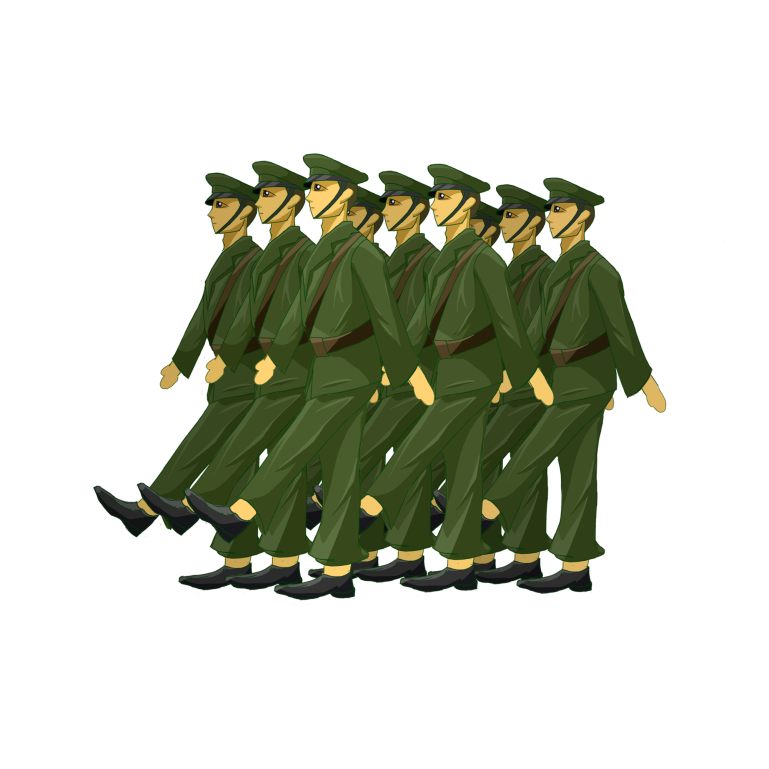 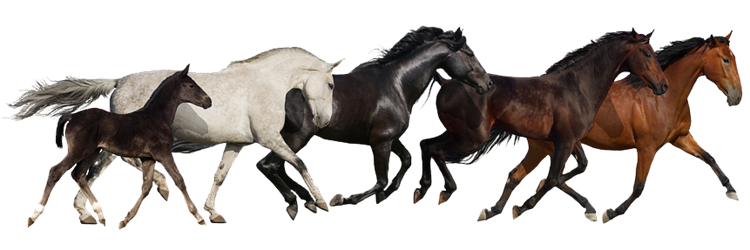 стадо
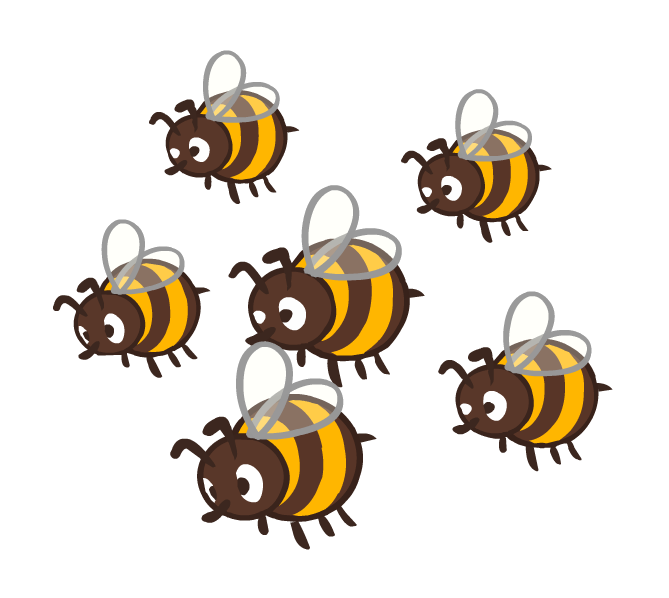 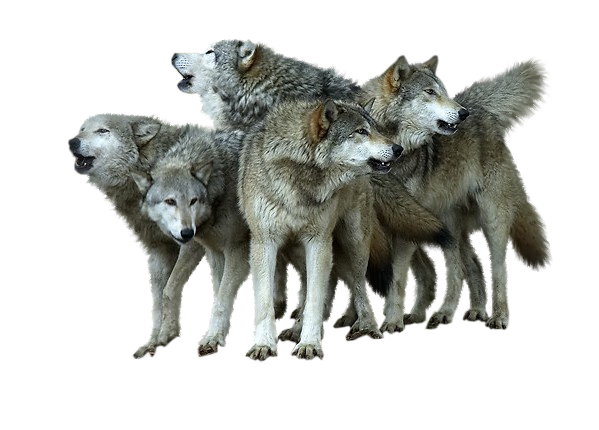 стая
Логически – поисковые задания
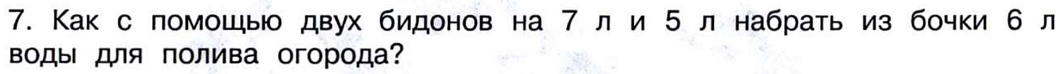 4
0
5
0
0
5л
0
5
2
2
4
5
0
2
0
2
0
4
4
7
6
7
7л
7
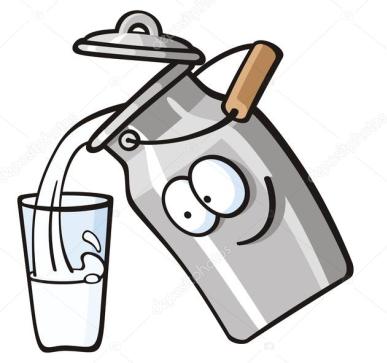 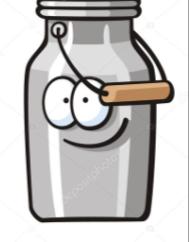 Веселая переменка
Возьмите в правую руку карандаш. Следите за движением карандаша при перемещении его от расстояния вытянутой руки к кончику носа до момента двоения. 10 раз перемещение производится по центру к переносице и по 10 раз перед каждым глазом.
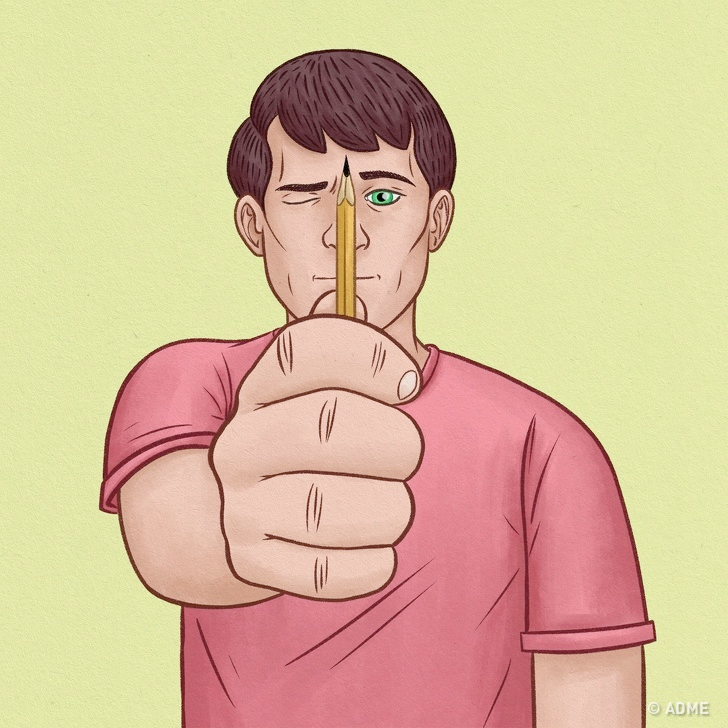 Нестандартные задачи
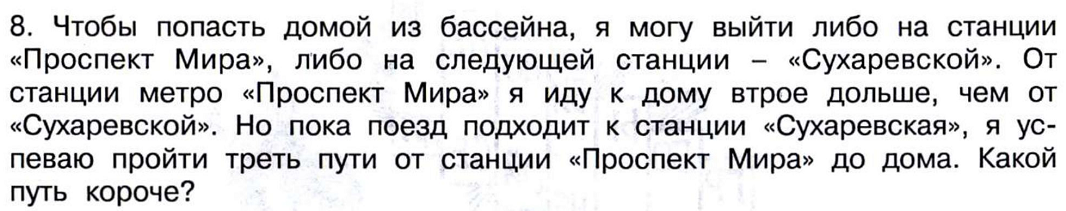 Проспект Мира
Сухаревская
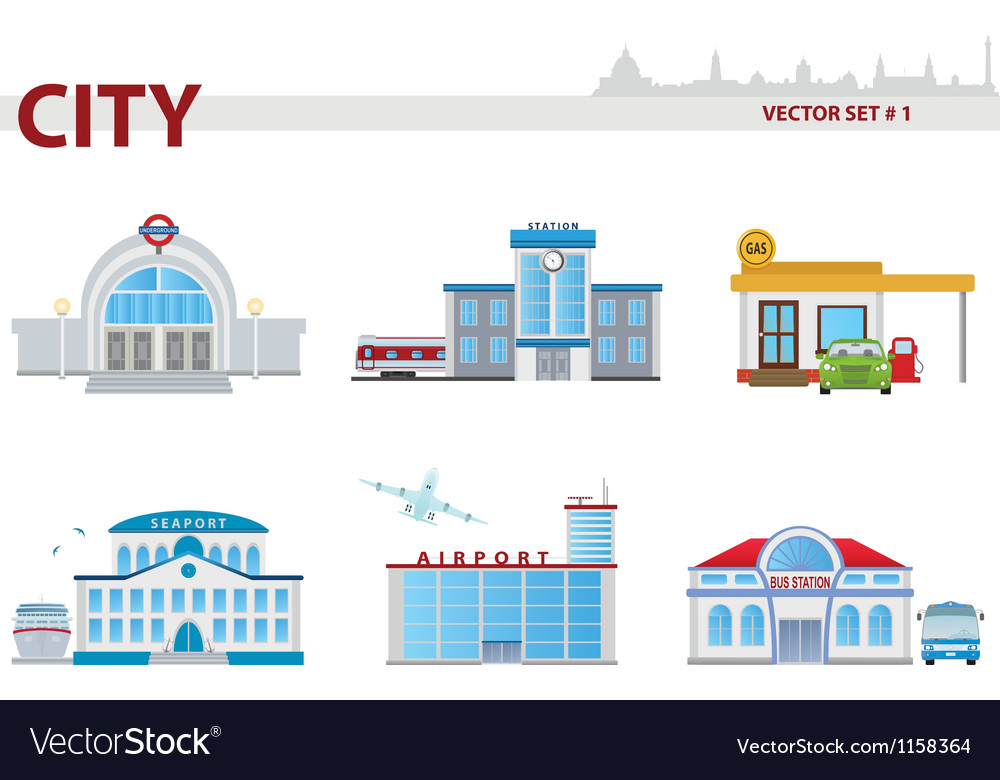 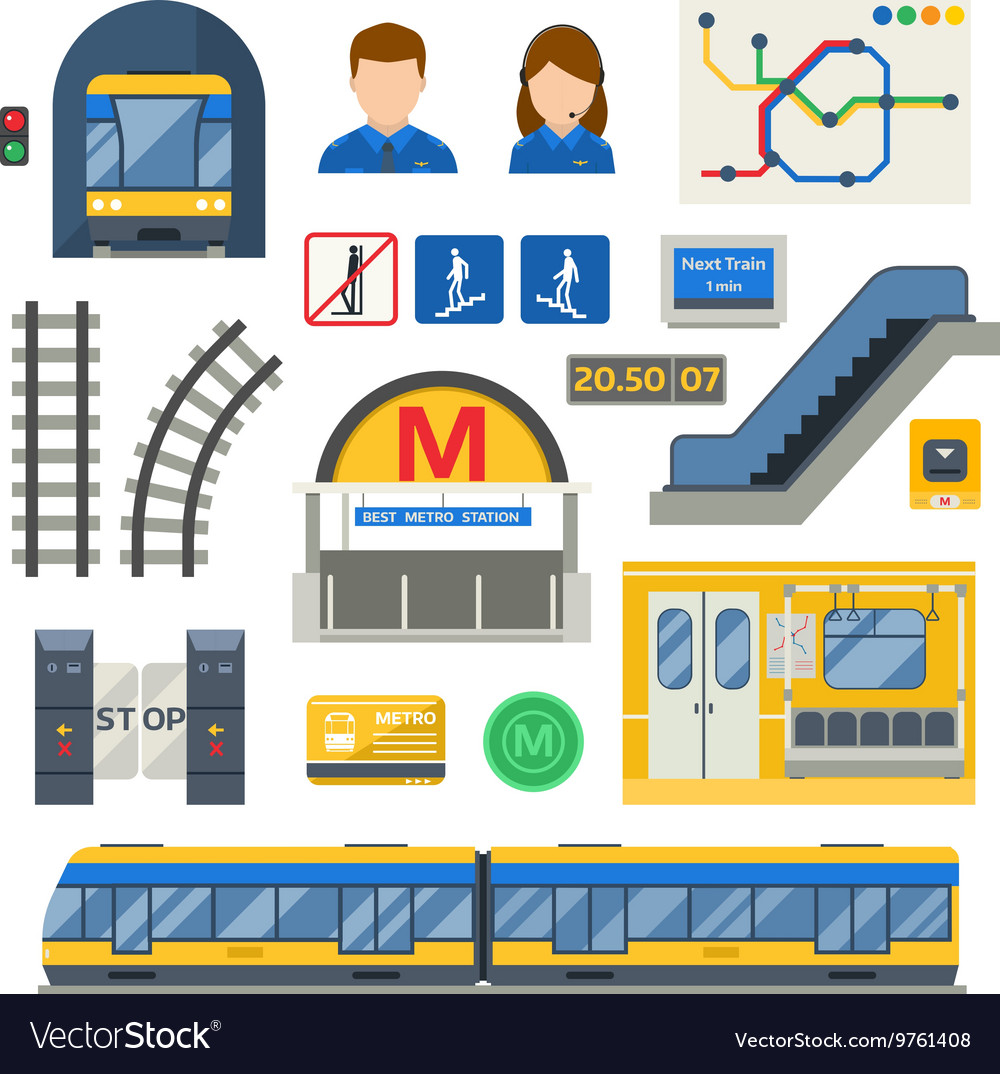 1
3
1
3
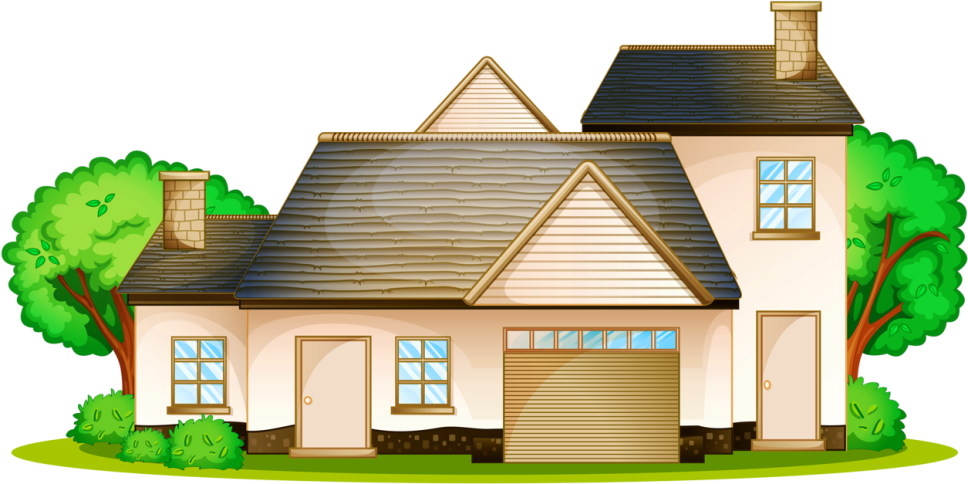 1
3
1
3
Решение:
После того, как поезд дошел до станции «Сухаревская», расстояние от «Сухаревской» до дома стало в два раза меньше остав­шегося расстояния от станции «Проспект Мира».
Ответ: путь от станции «Сухаревская» короче, чем путь от станции «Проспект Мира» до дома.
Нестандартные задачи
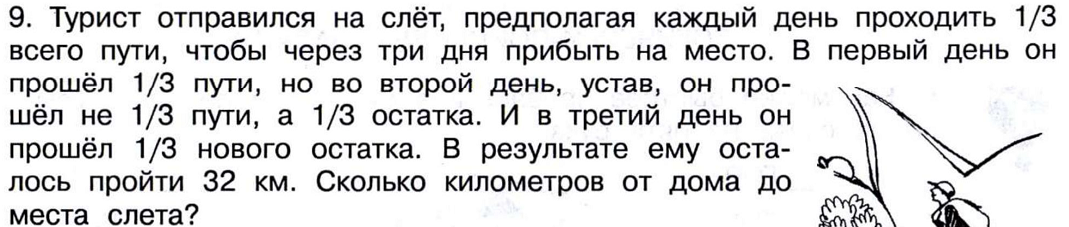 Решение:
1) После третьего дня пути туристу осталось идти 
32 : 2 • 3 = 48 (км) –СD;
2) После 1 дня ему оставалось идти 
48 : 2 • 3 = 72 (км) – ВD;
3) Весь путь составляет 72 : 2 • 3= 108 (км) – АD;
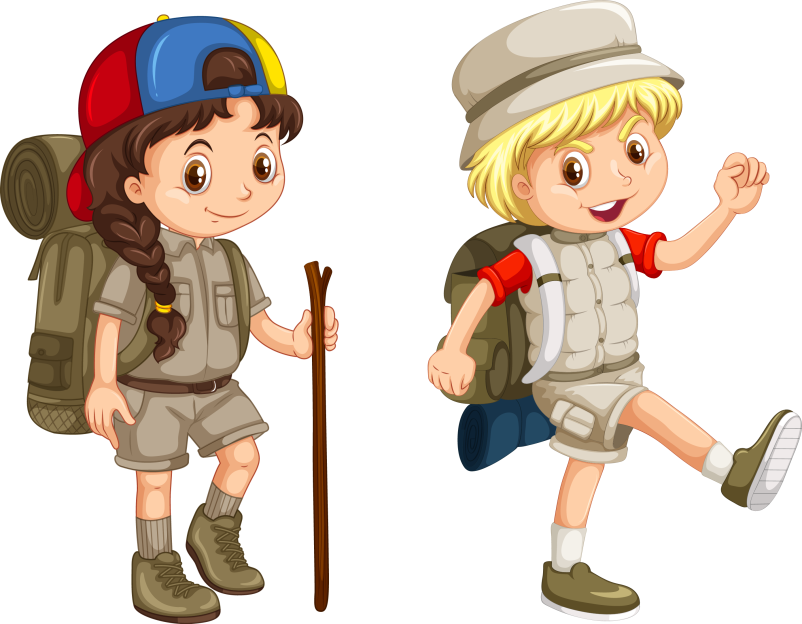 D
А
C
B
1 день 1/3 AD
2 день 1/3 BD
32 км
3 день 1/3 CD
Ответ: от дома до места слета 108 км.
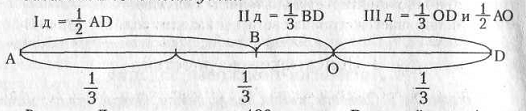 Нестандартные задачи
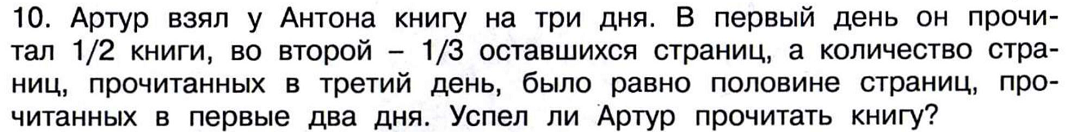 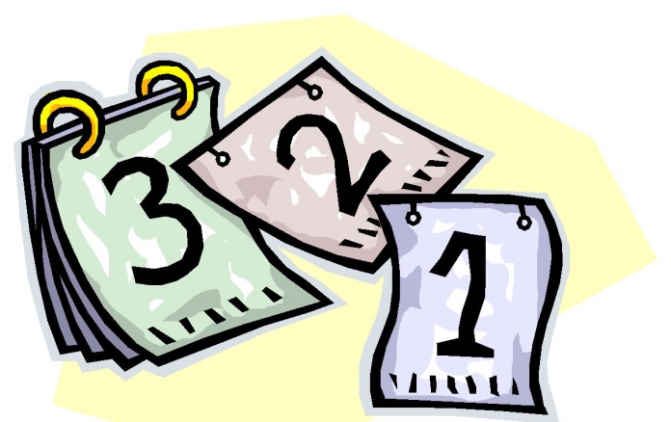 2 день – 1/3 ВD
3 день – ½ АО
1 день – ½ АD
В
D
А
О
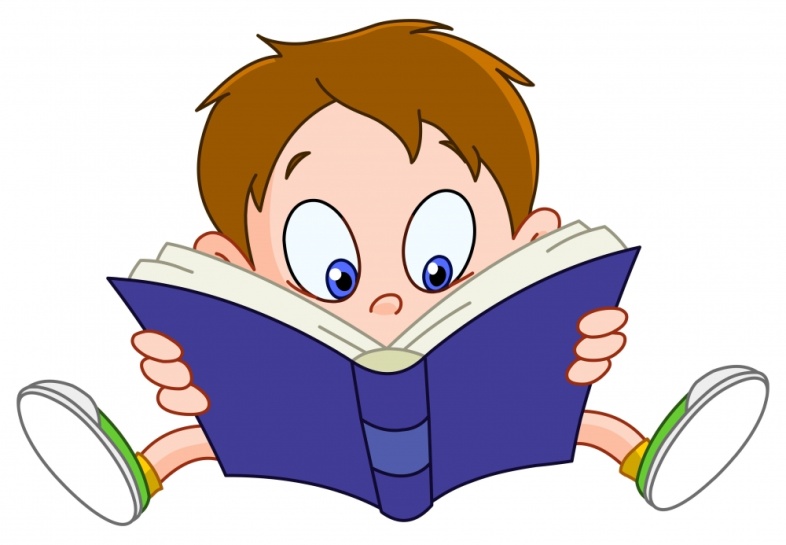 Ответ:  Артур успел прочитать книгу.
[Speaker Notes: Решение. Допустим, в книге 120 страниц. В первый день Артур прочитал 120 х 1/2 = 60 стр. Во второй день - 60 х 1/3 = 20 стр. На третий день ему оставалось 120 - 60 + 20 = 40 стр.]
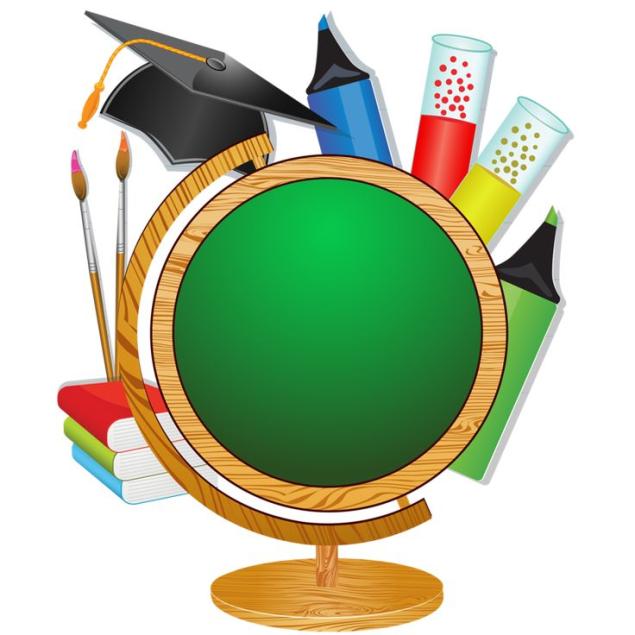 СПАСИБО ЗА 
УРОК!